Making Kali PI
John Carls
Lab Equipment and Environment
Desktop / Laptop Computer
Windows 7
SysAdmin privilege
Internet connectivity to download tools / images
Ability to Install Programs
Knowledge of Windows command line
Knowledge of Linux command line
Kali Linux
Kali Linux 2018.1 (Current Release) (DEC ‘12 - First Release) (https://www.kali.org) 
Debian Linux  (http://www.debian.org)
Digital Forensics
Penetration Testing
Includes many well-know Security Tools (12 Categories)
12 MetaPackages
subsets of tools based on your particular needs
Replaced BackTrack 5 R3 (Final Release) (FEB 06 was First Release)
Ubuntu Linux (http://www.ubuntu.com)
Developed by Offensive Security
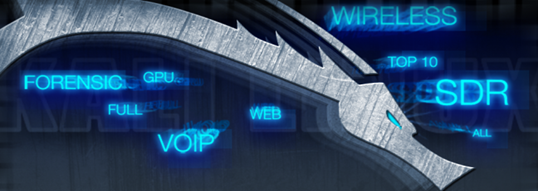 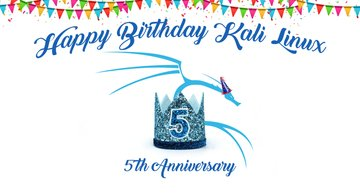 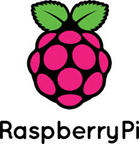 Raspberry Pi- Raspberry Pi Foundation (https://www.raspberrypi.org/)
Raspberry Pi 3 Model B+
Broadcom BCM2837B0 64-bit SoC
Quad-core ARM Cortex-A53 1.4 GHz processor
Dual Core VideoCore IV GPU (1 Gpixels/s  ~ 2001 Xbox)
1 GB LPDDR2 + microSD
10/100/1000 Mbps Ethernet
4 USB Ports
Wireless ac/n + Bluetooth LE
HDMI
Raspberry Pi 3 Model B
Broadcom BCM2837 64-bit SoC
Quad-core ARM Cortex-A53 1.2 GHz processor
1 GB LPDDR2 + microSD
10/100 Mbps Ethernet
4 USB Ports
Wireless n + Bluetooth LE
HDMI
Raspberry Pi 2 Model B
Broadcom BCM2836 32-bit SoC
Quad-core ARM Cortex-A7 900 MHz processor
1 GB + microSD
10/100 Mbps Ethernet
4 USB Ports
Wireless
HDMI

Raspberry Pi 1 Model B+
Raspberry Pi 1 Model A+

Raspberry Pi Zero W
Wireless & Bluetooth
Raspberry Pi Zero
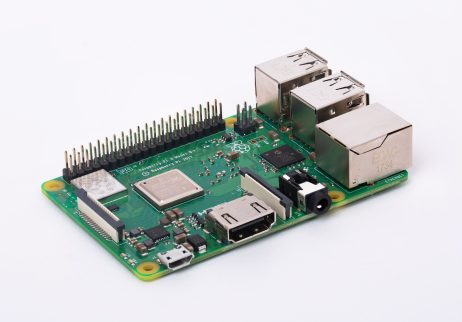 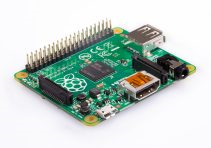 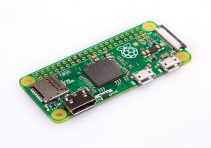 What is Kali Pi?
Combining Kali and Raspberry Pi
Kali Pi

Kali Linux 2018.1
Penetration Testing
MetaPackages
Raspberry Pi
Linux OS – Raspbian Linux (variant of Debian)
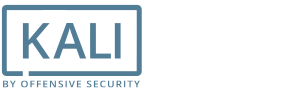 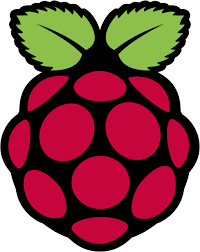 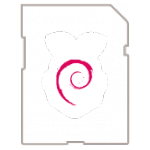 Download Kali
Download ARM Image
Kali Linux 2018.1a (Current Release)
https://www.offensive-security.com/kali-linux-arm-images/
Kali Linux RaspberryPi 2 and 3
https://images.offensive-security.com/arm-images/kali-linux-2018.1a-rpi3-nexmon.img.xz
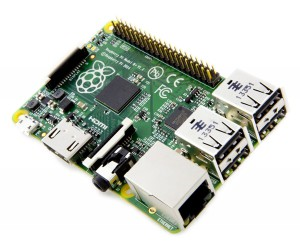 extract Kali
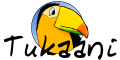 Use XZ Utils to extract Kali Image
https://tukaani.org/xz/
xz –d kali-linux-2018.1a-rpi3-nexmon.img.xz
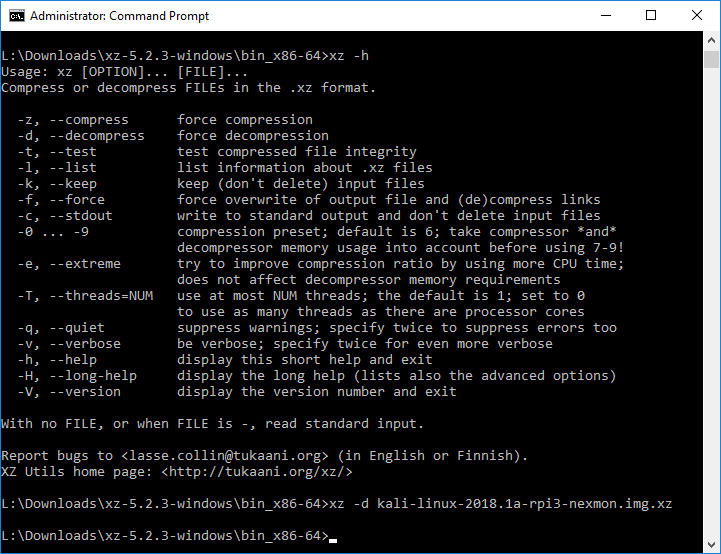 Write ImG
Use Win32 Disk Imager to write image to microSD card
https://sourceforge.net/projects/win32diskimager/files/latest/download/








Power on Raspberry Pi
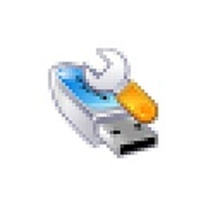 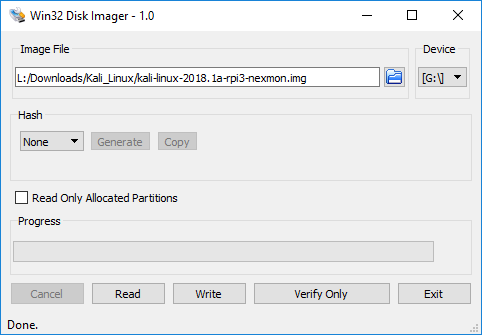 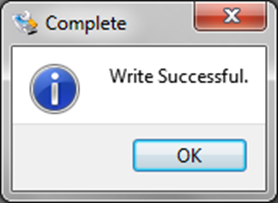 Configuring Kali Pi
Kali Pi image is smaller than microSD card capacity
Latest image expands to ~7 GB
Raspberry Pi Configuration
http://archive.raspberrypi.org/debian/pool/main/r/raspi-config/

wget http://archive.raspberrypi.org/debian/pool/main/r/raspi-config/raspi-config_20171127_all.deb
wget http://http.us.debian.org/debian/pool/main/l/lua5.1/lua5.1_5.1.5-8.1+b2_armhf.deb
wget http://http.us.debian.org/debian/pool/main/t/triggerhappy/triggerhappy_0.3.4-2_armhf.deb
dpkg -i triggerhappy_0.3.4-2_armhf.deb
dpkg -i lua5.1_5.1.5-8.1+b2_armhf.deb
dpkg -i raspi-config_20171127_all.deb
raspi-config

DEMO
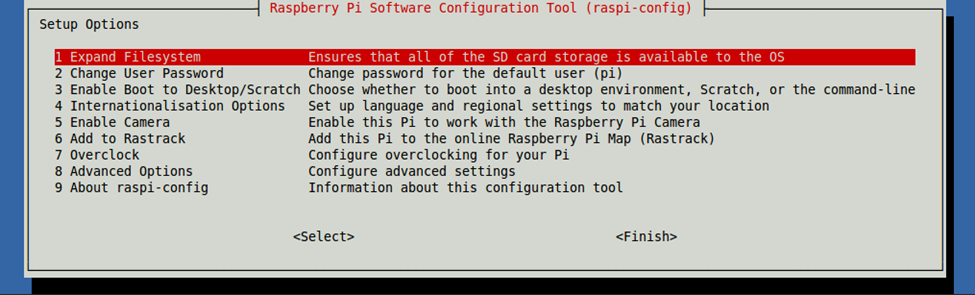 Updating Kali OS
Ensure latest updates are installed

apt-get update
apt-get upgrade
apt-get dist-upgrade
Installing Kali MetaPackageS
Decide on Kali Metapackage to install
Easily install subsets of tools based on their particular needs
Metapackages allow for easy installation of certain tools in a specific field
https://www.kali.org/news/kali-linux-metapackages/
Example Metapackages that are available:

apt-get install kali-linux-top10
apt-get install kali-linux-wireless
apt-get install kali-linux-all

apt-get install armitage
Includes Metasploit
Updating SSH KEYs
Remove bad / old SSH keys

rm /etc/ssh/ssh_host_*
dpkg-reconfigure openssh-server
Updating User
Add a New User and Set Password

useradd -m muts -G sudo -s /bin/bash
passwd muts
 	Enter new UNIX password:
 	Retype new UNIX password:
 	passwd: password updated successfully

Prevents from having only one account – ROOT
Should perform functions as STD USER and only SU / SUDO when necessary
Questions?